Государственное бюджетное общеобразовательное учреждение
средняя общеобразовательная школа №456
Колпинского района Санкт-Петербурга
3 «Г» КЛАССПрезентация на тему:«Памятники книгам»
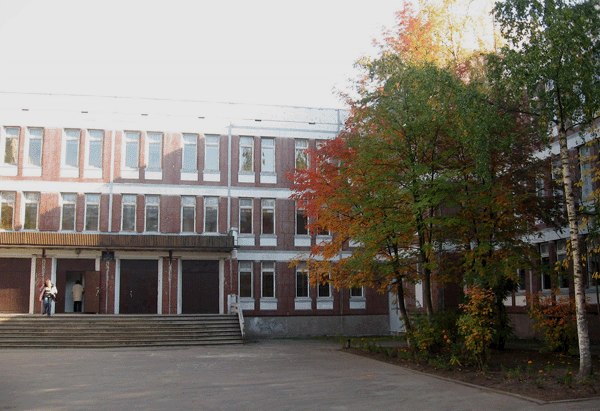 Санкт-Петербург
Колпино
2016
США
США
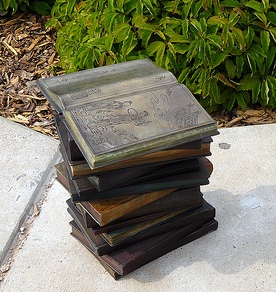 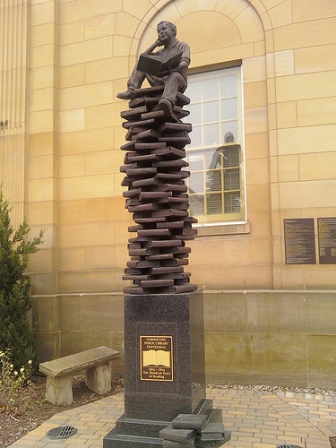 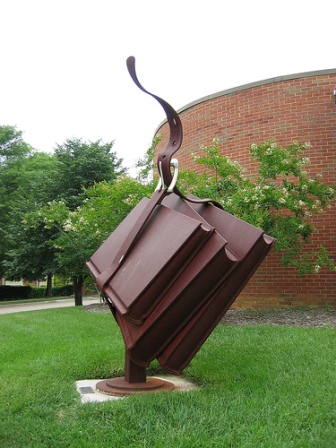 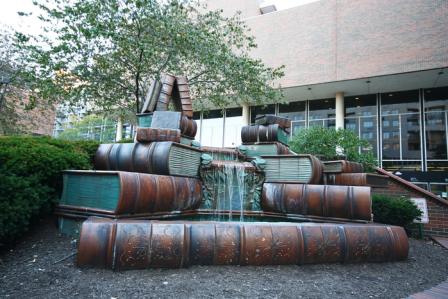 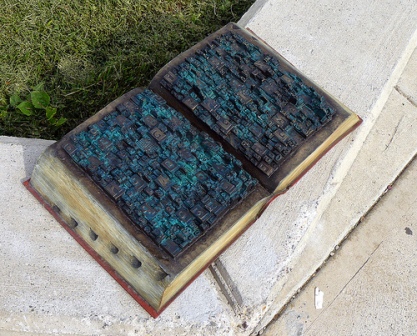 Китай
Китай
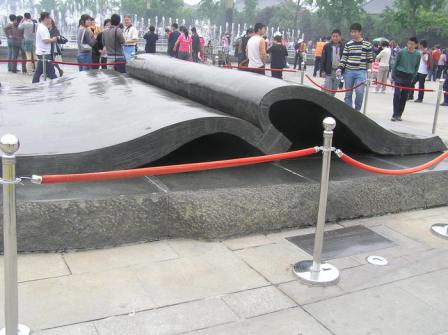 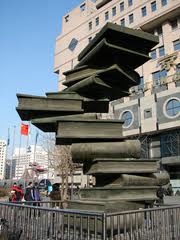 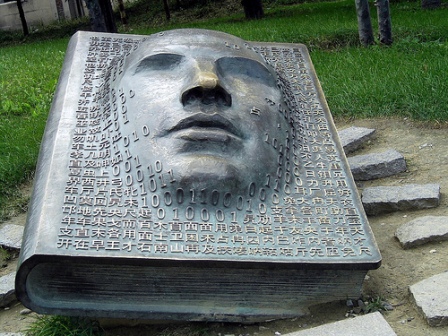 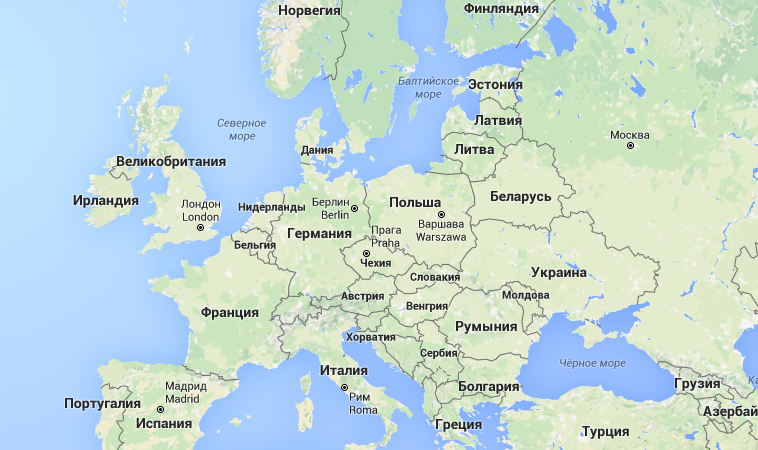 Испания
Испания
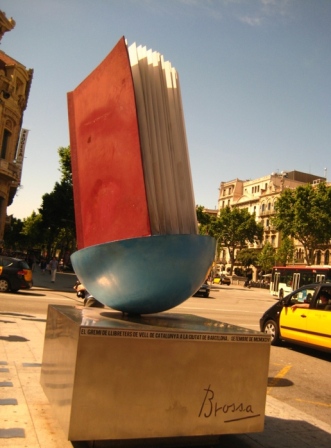 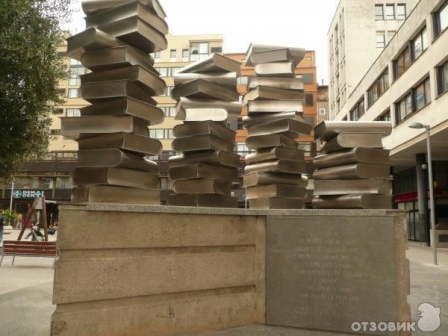 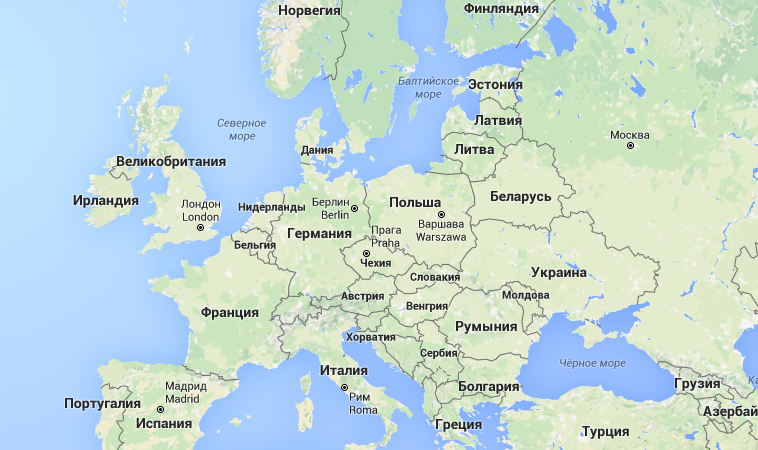 Германия
Германия
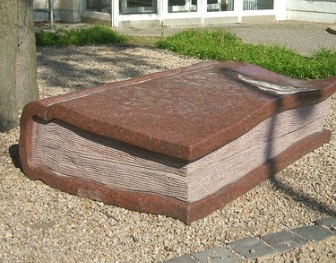 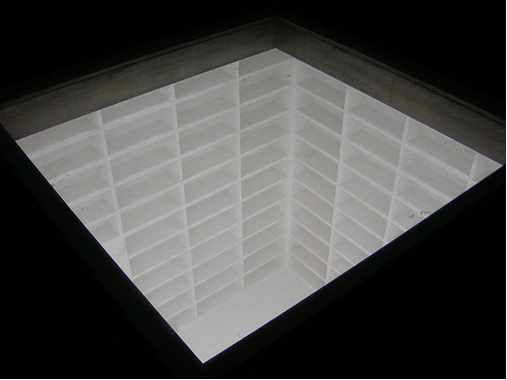 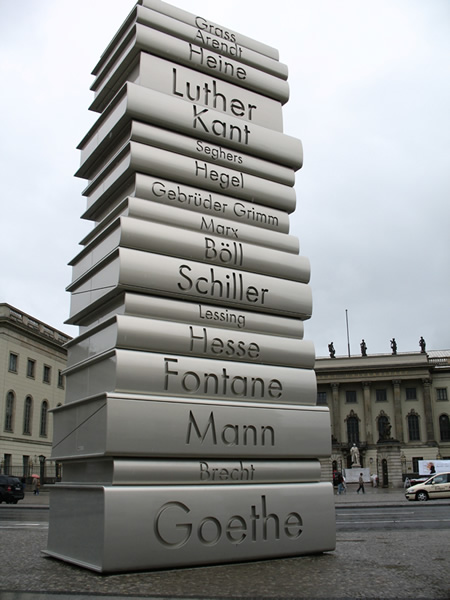 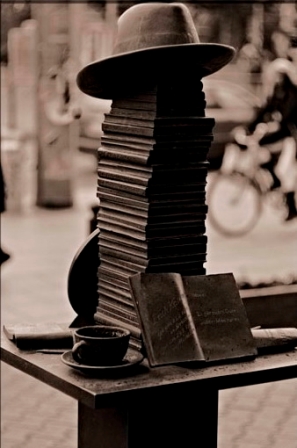 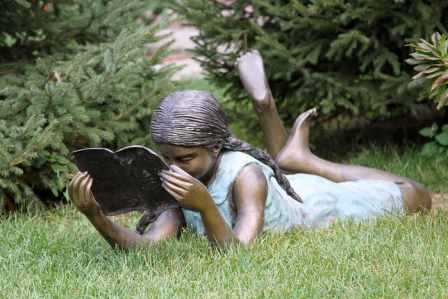 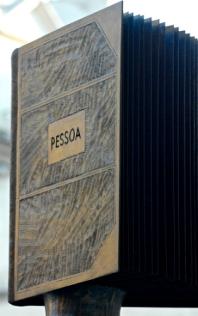 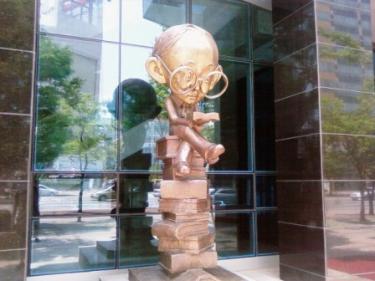 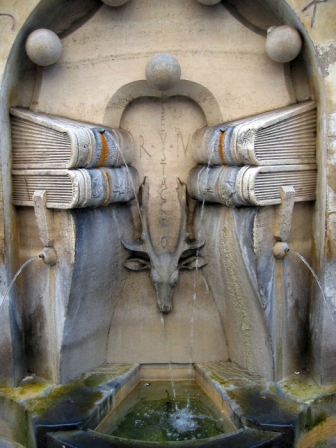 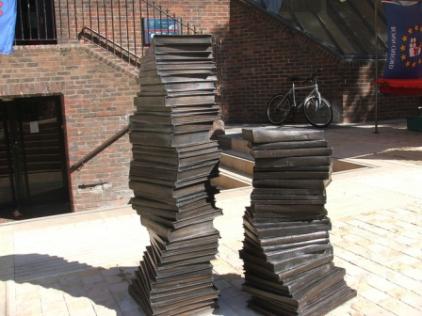 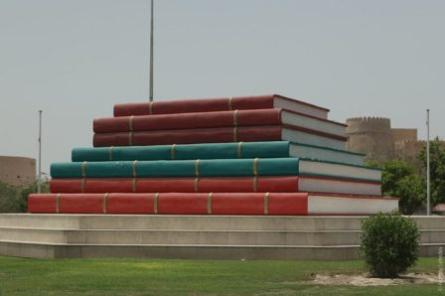 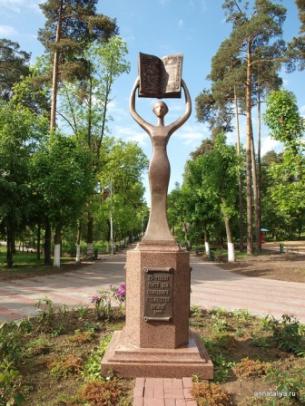 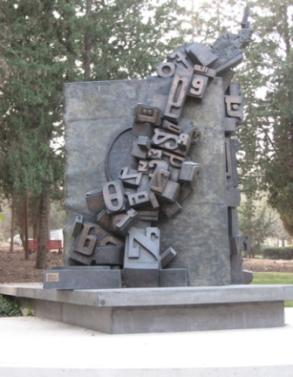 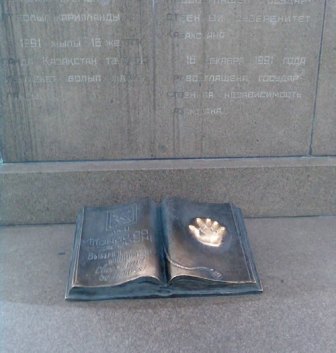 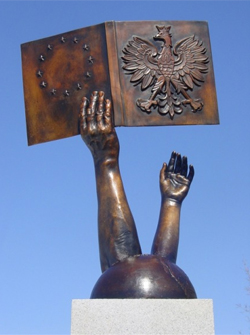 Давайте представим, хотя бы на миг, Что вдруг мы лишились журналов и книг, Что люди не знают, что значит поэт, Что нет Чебурашки, Хоттабыча нет. Что будто никто никогда в этом мире, И слыхом не слыхивал о Мойдодыре, Что нету Незнайки, вруна-недотёпы, Что нет Айболита, и нет дяди Стёпы. Наверно нельзя и представить такого? Так здравствуй же, умное, доброе слово! Пусть книги, друзьями заходят в дома! Читайте всю жизнь – набирайтесь ума!
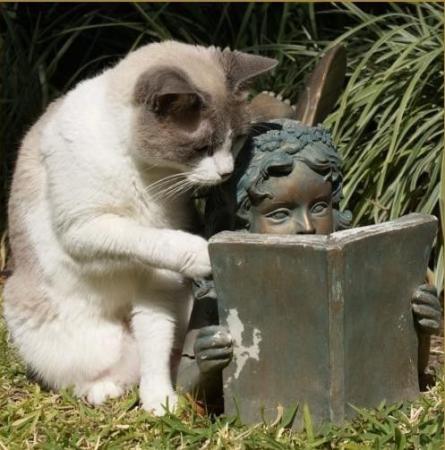